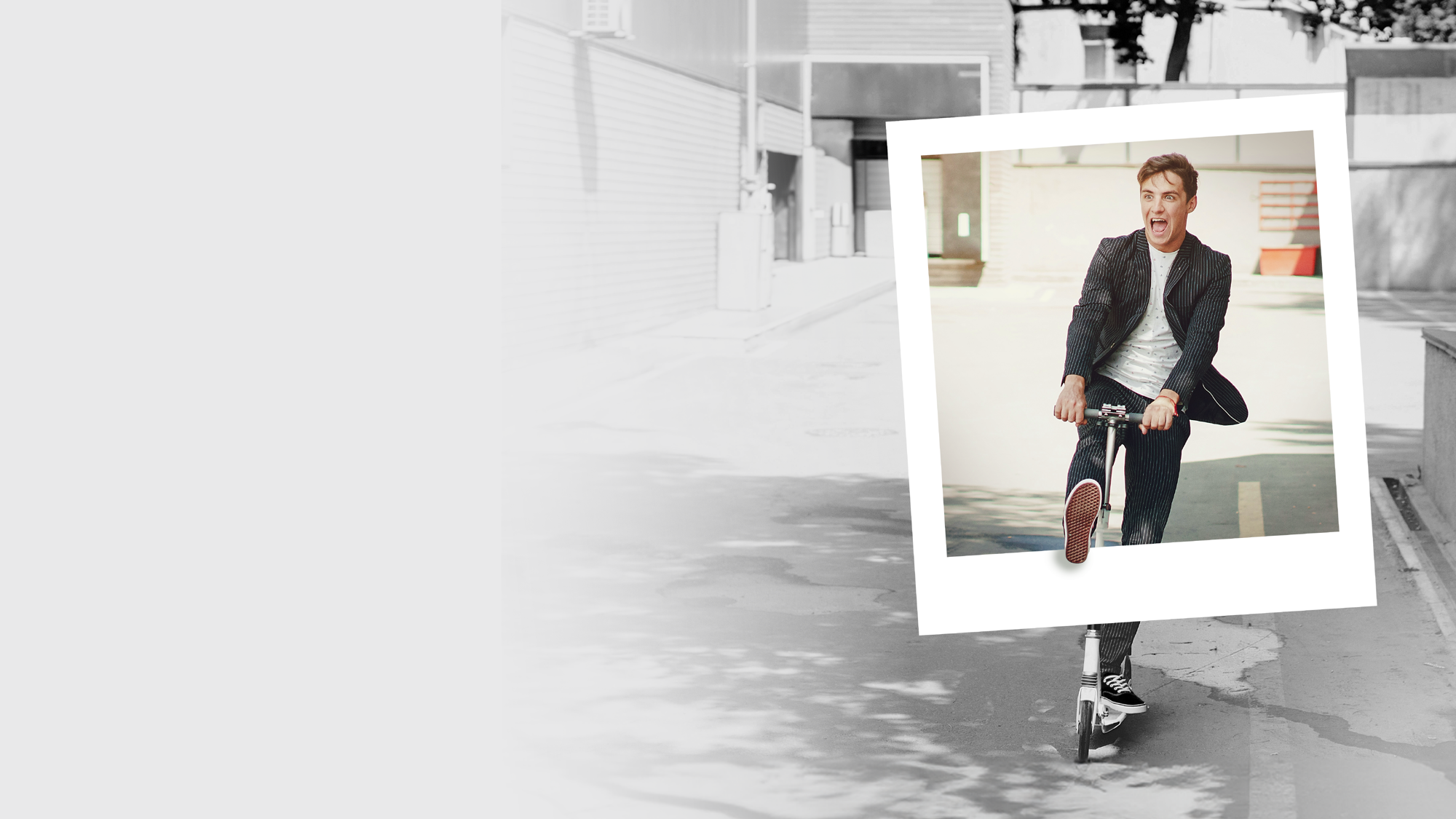 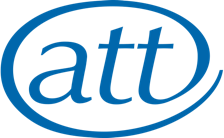 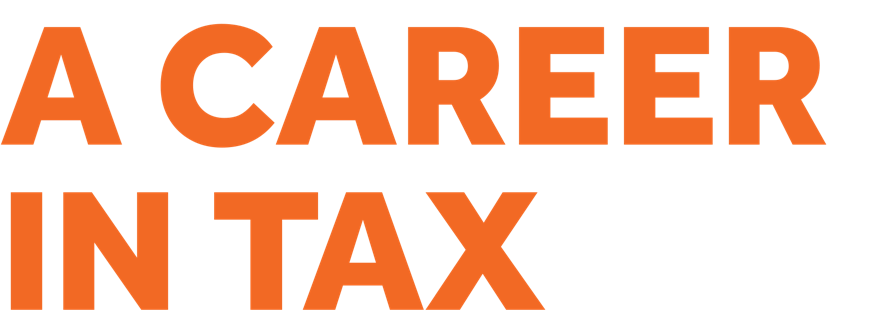 Engaging with schools: information for facilitators
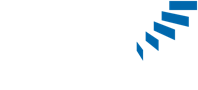 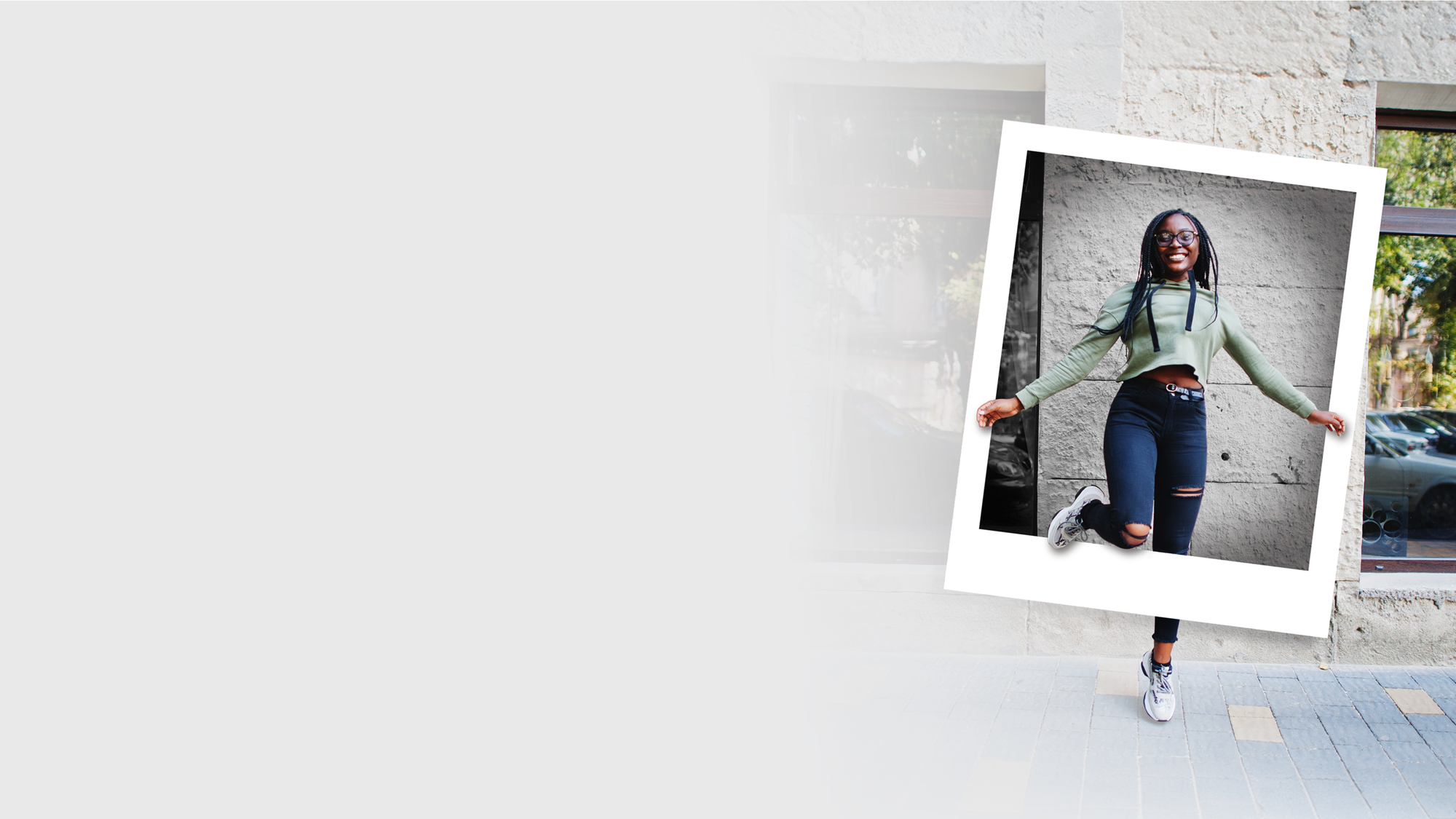 Schools resource pack contents
PowerPoint presentation (video links on slide 16)
Alt PowerPoint presentation (videos embedded on slide 16 – if references to external media objects are blocked you will need to click to enable content)
Student brochure
Posters
FAQs
This pack is for 13-21-year-olds and can be shared through presentations in schools or at careers events.
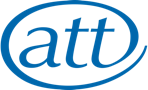 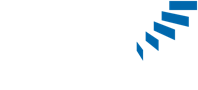 Videos and lesson plans
Videos:
Member testimonial videos
What is tax
What does your payslip mean
Different types of working
The wonderful world of VAT
Tax facts:
HMRC’s Tax Facts for ages 8-17

Lesson plans (for primary schools):
Lesson one
Lesson two
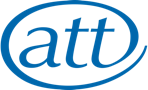 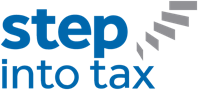